The Fourier Transform
Ian Li
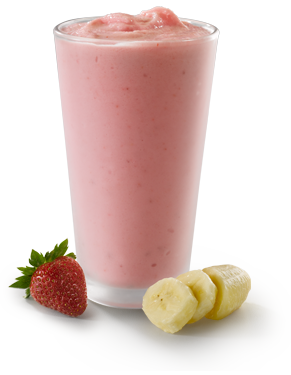 Periodic function
wave
Frequency (f=1/T)
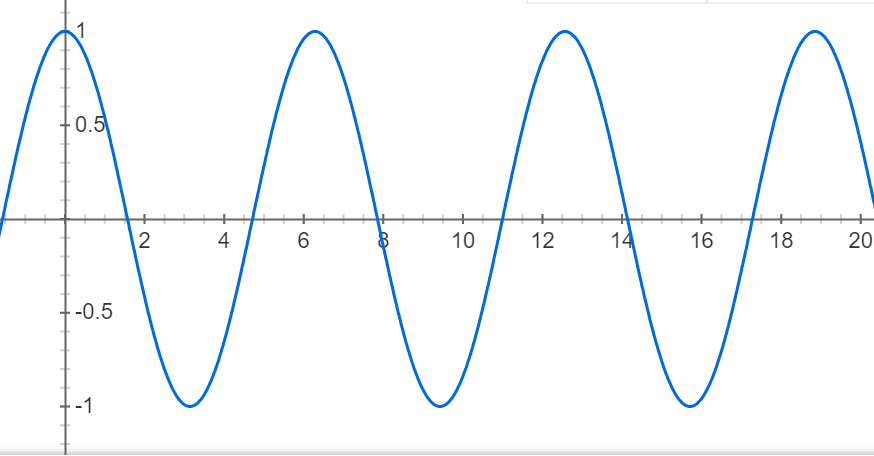 Frequency
Amplitude
Phase
Amplitude
Phase
frequency
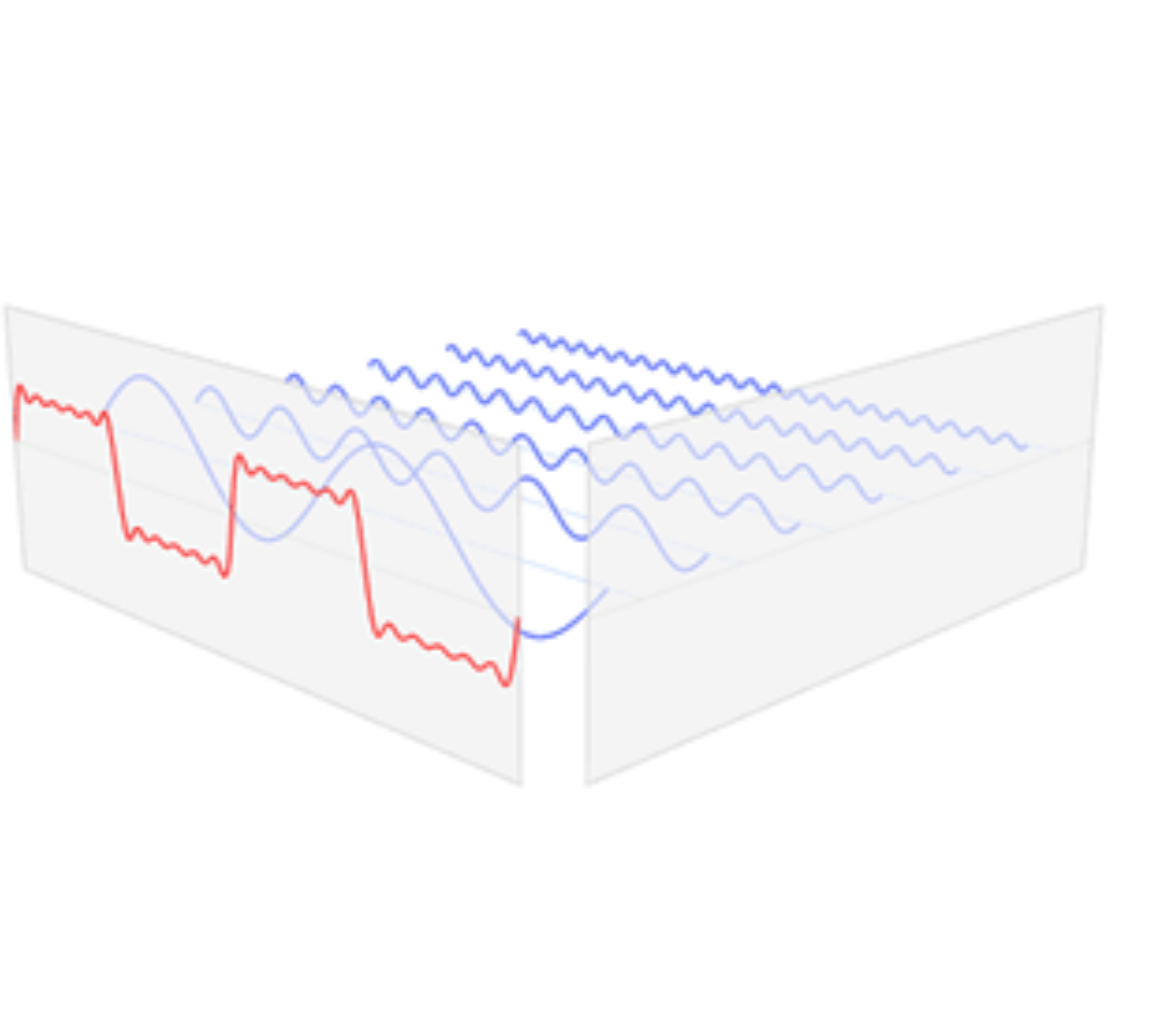 amplitude
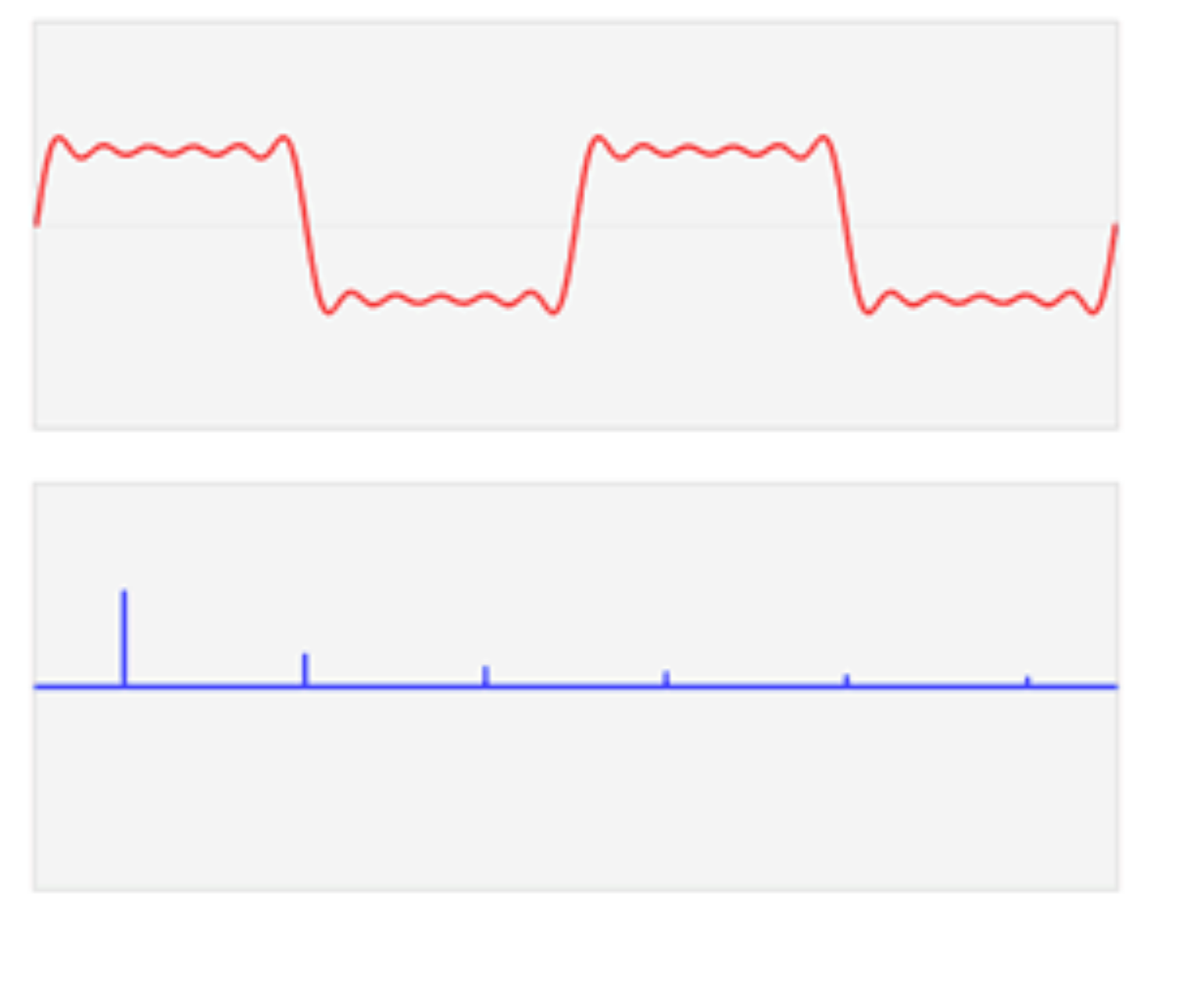 The Fourier transform
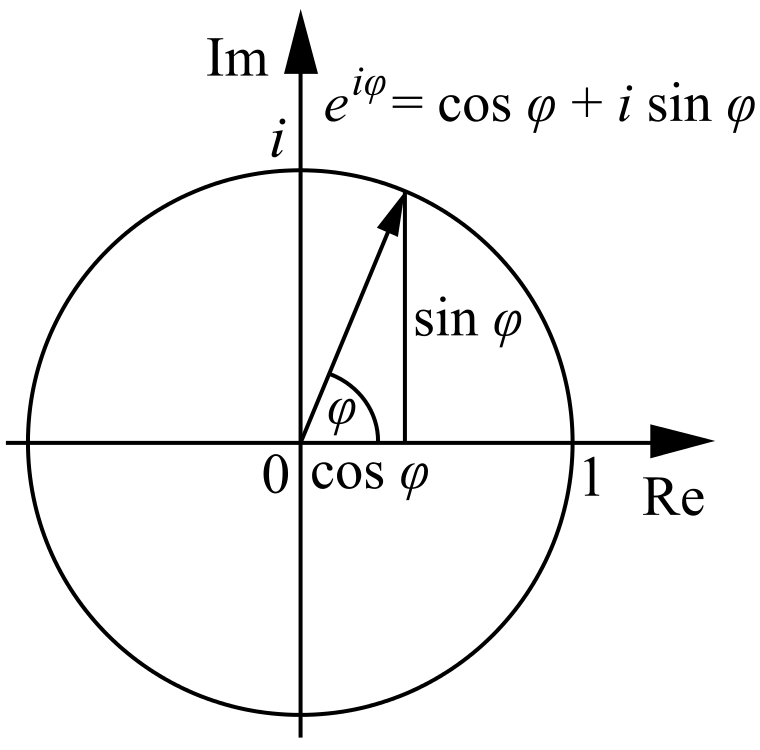 Euler’s formula
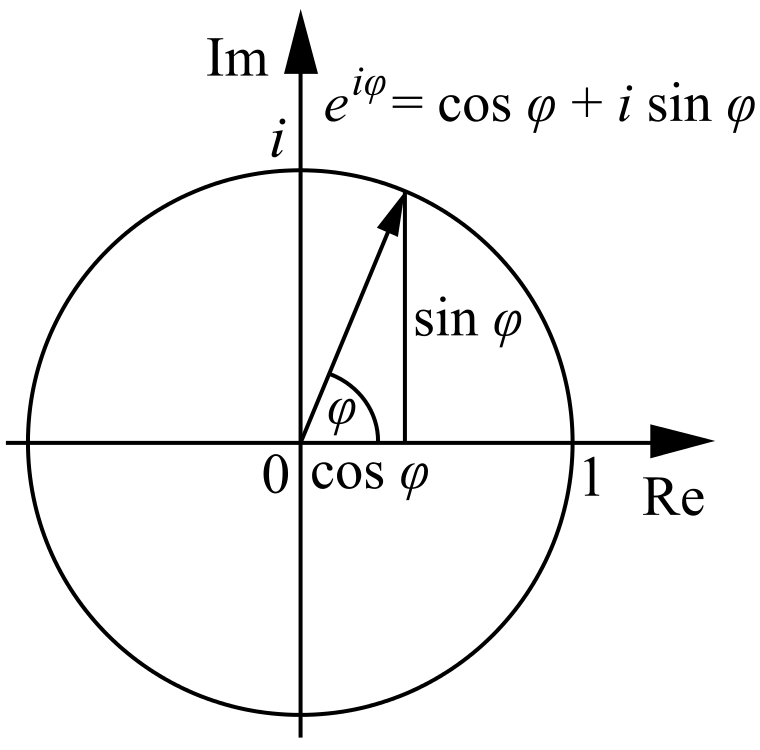 Frequency
Amplitude
Frequency
Amplitude
Phase
Phase
Any function
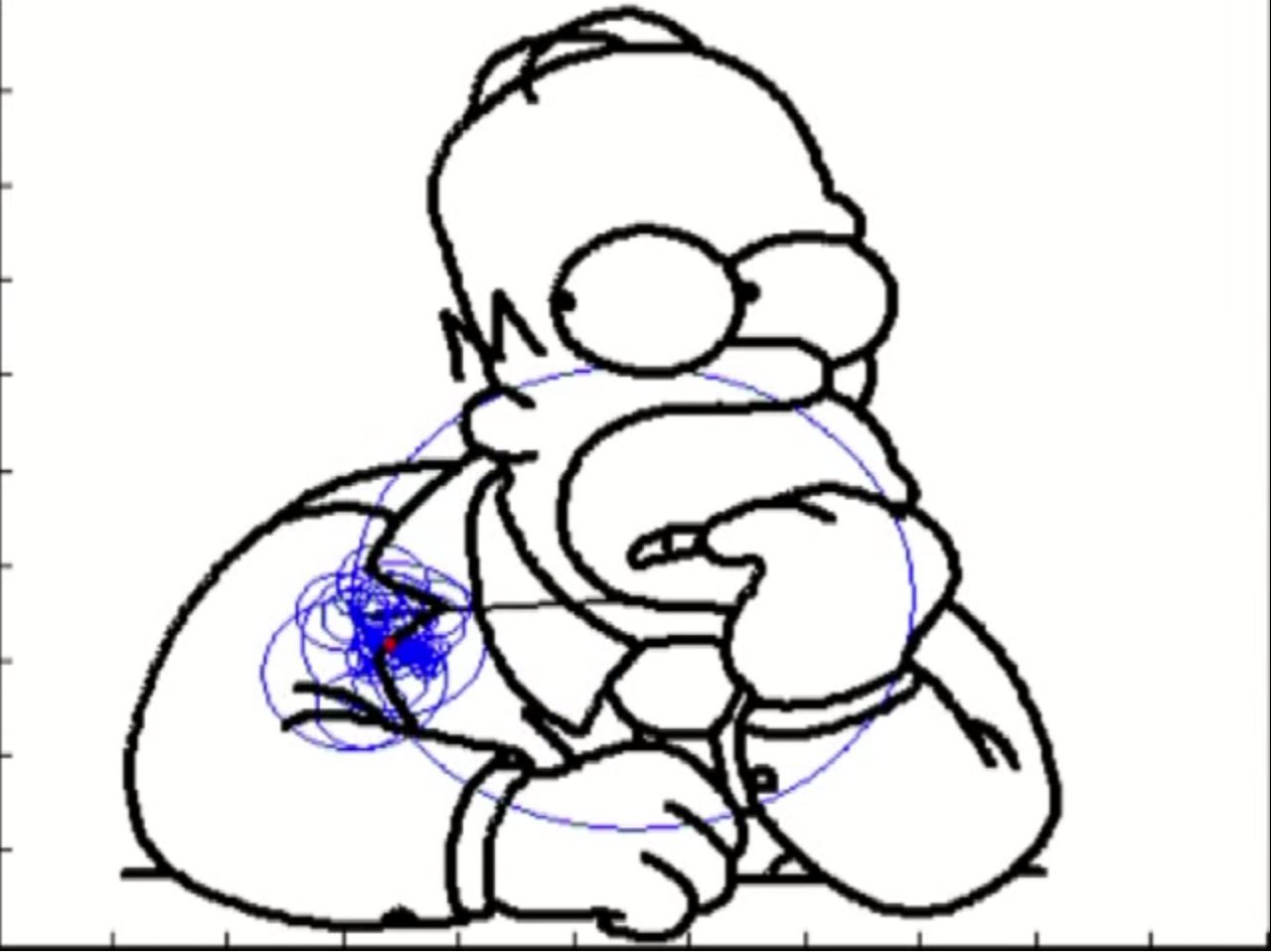 https://www.youtube.com/watch?v=QVuU2YCwHjw&feature=youtu.be
The Fourier transform
The inverse transform
The Fourier transform
Decomposing a function of time results in a function of frequency